ỐC ĐẢO
DẦU KHÍ
DU LỊCH
LẠC ĐÀ
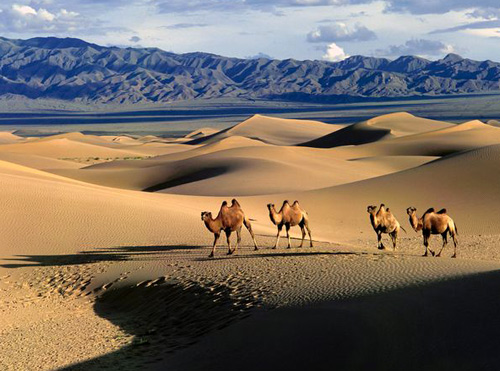 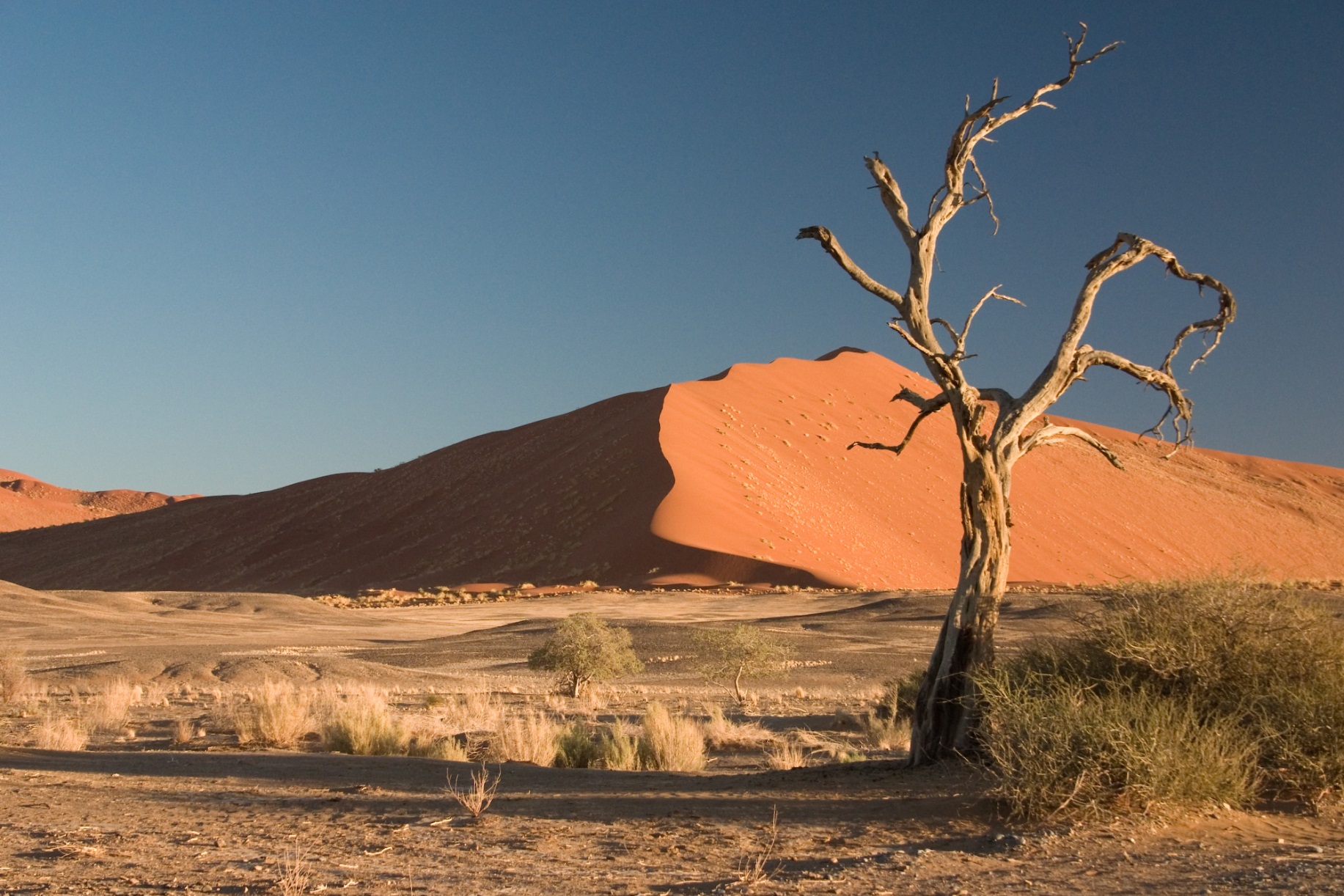 BÀI 20: HOẠT ĐỘNG KINH TẾ CỦA CON NGƯỜI Ở HOANG MẠC
1. Hoạt động kinh tế
Dựa vào sự thích nghi của con người với 
môi trường hoang mạc
Dựa vào sự cải tạo hoang mạc của con người
1. Hoạt động kinh tế
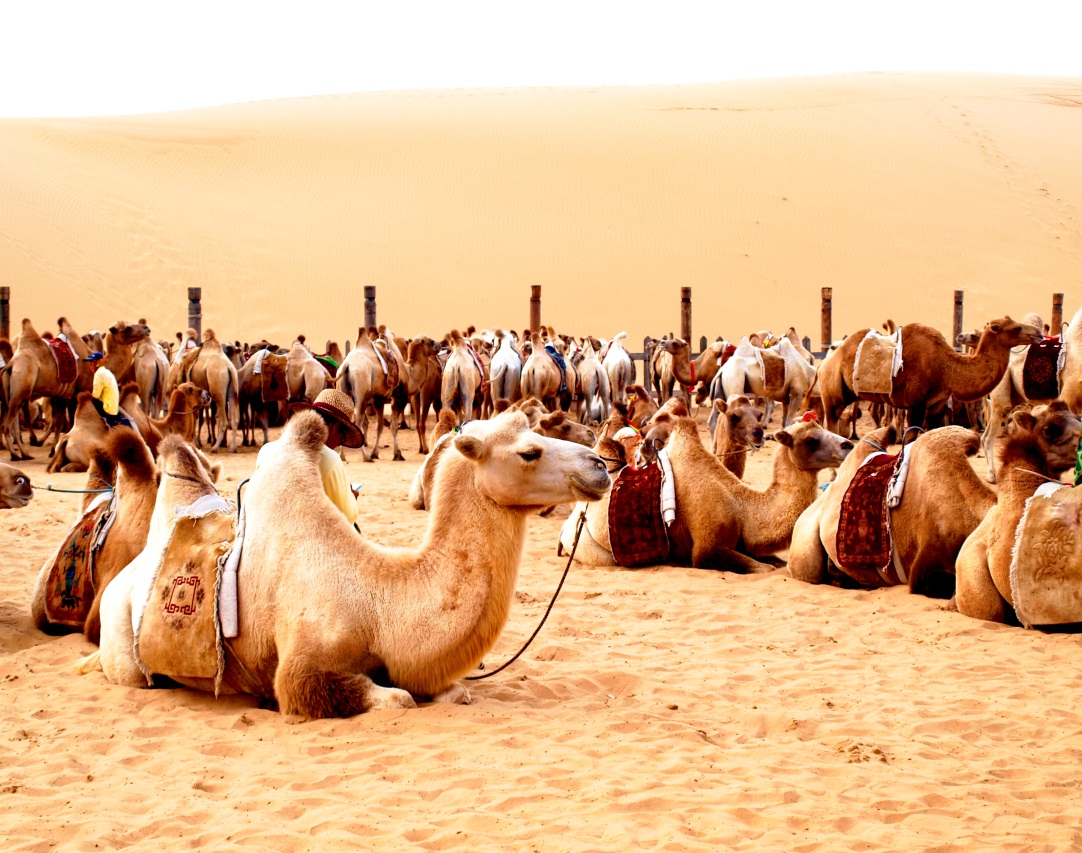 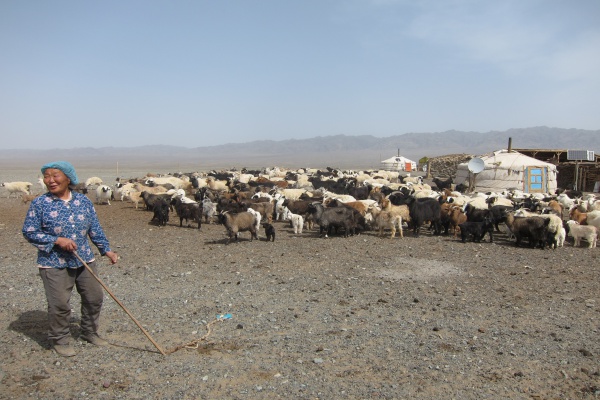 Chăn nuôi du mục: lạc đà, cừu ở hoang mạc Gôbi
1. Hoạt động kinh tế
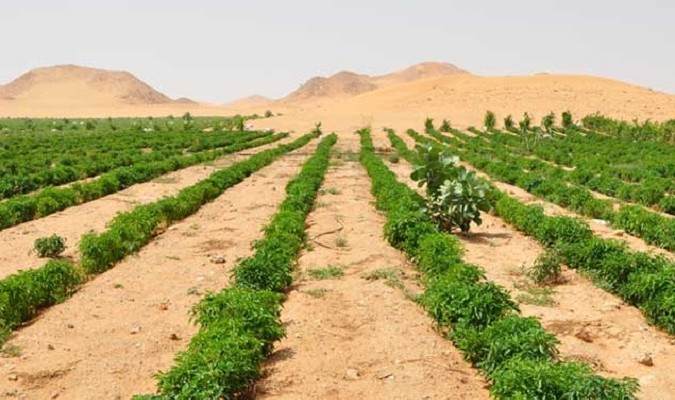 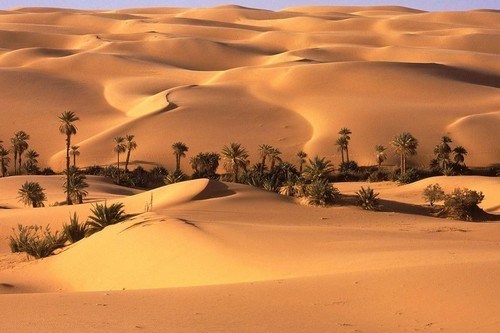 Trồng cây tại Israel
Cây cọ tại ốc đảo Seba (Libya)
Trồng cây tại các ốc đảo
1. Hoạt động kinh tế
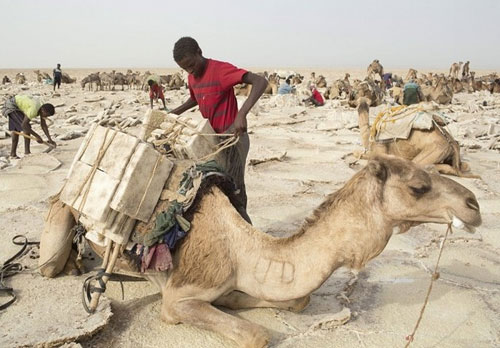 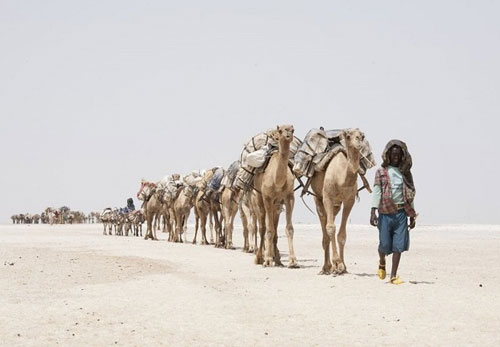 Lạc đà vận chuyển muối tại sa mạc Danakil (Ê ti ô pi a)
Dùng lạc đà để vận chuyển hàng hóa và buôn bán xuyên quốc gia
Con đường tơ lụa
1. Hoạt động kinh tế
Chăn nuôi du mục: cừu, lạc đà, dê,…
Trồng trọt trong ốc đảo: chà là, cam, chanh,..
Dùng lạc đà vận chuyển hàng hóa và buôn bán
1. Hoạt động kinh tế
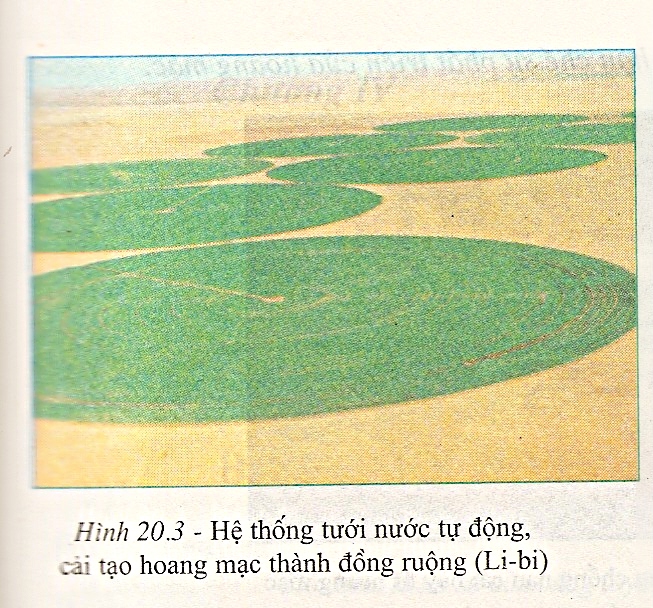 Hệ thống tưới nước tự động cải tạo hoang mạc thành đồng ruộng (Li-bi)
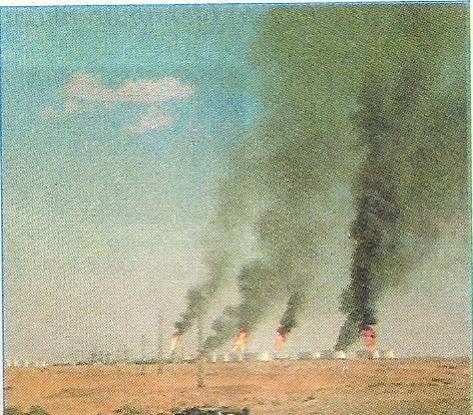 Một khu khai thác dầu mỏ trong hoang mạc Xa- ha- ra (An- giê- ri)
Phân tích vai trò của kĩ thuật khoan sâu
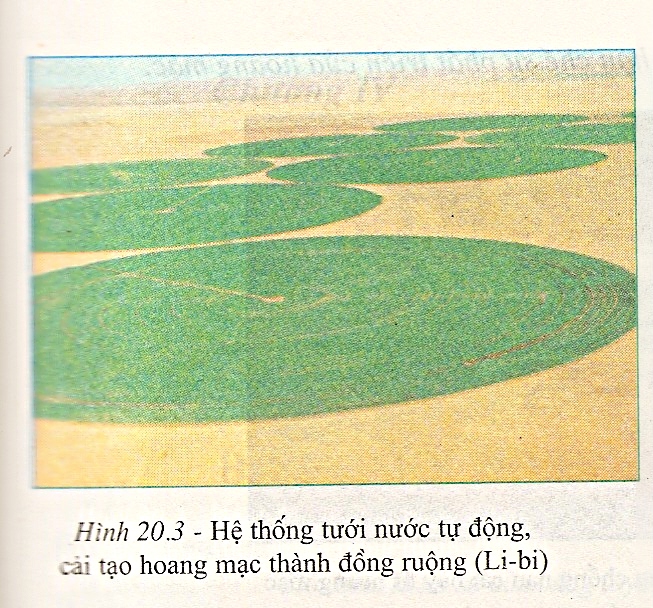 Hệ thống tưới nước tự động cải tạo hoang mạc thành đồng ruộng (Li-bi)
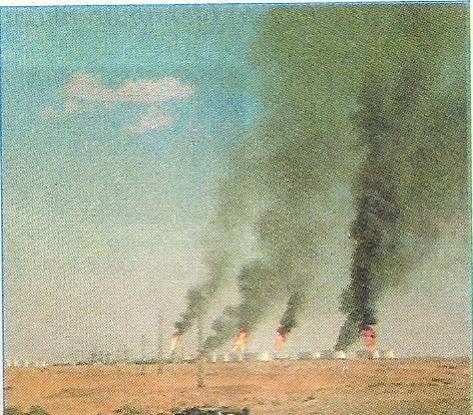 Một khu khai thác dầu mỏ trong hoang mạc Xa- ha- ra (An- giê- ri)
Tiến bộ kĩ thuật khoan sâu 
(Khoan sâu
vào lòng đất)
PHÁT HIỆN:
 Mỏ dầu khí lớn
 Mỏ khoáng sản
 Các túi nước ngầm
Con người khai thác
làm biến đổi
bộ mặt hoang mạc
1. Hoạt động kinh tế
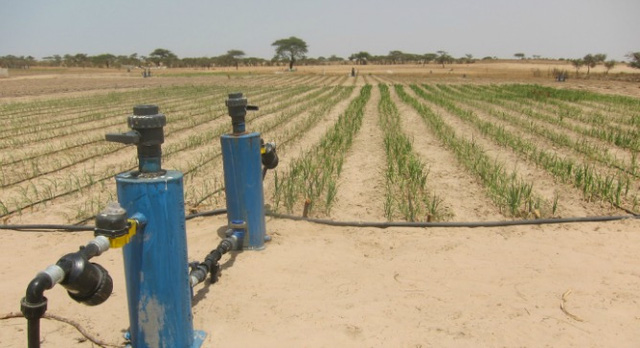 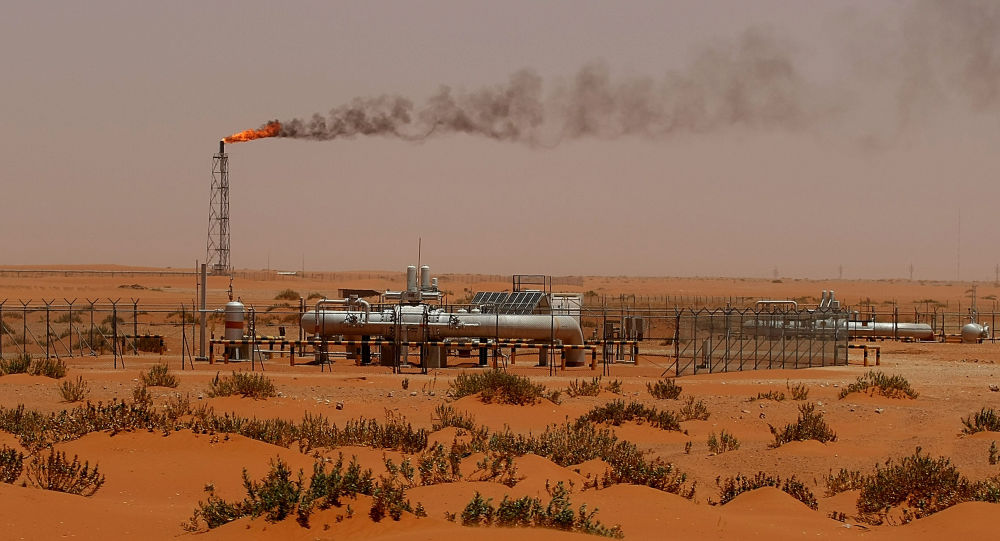 Trồng rau ở Israel
Khai thác dầu ở Ả Rập Xê - út
1. Hoạt động kinh tế
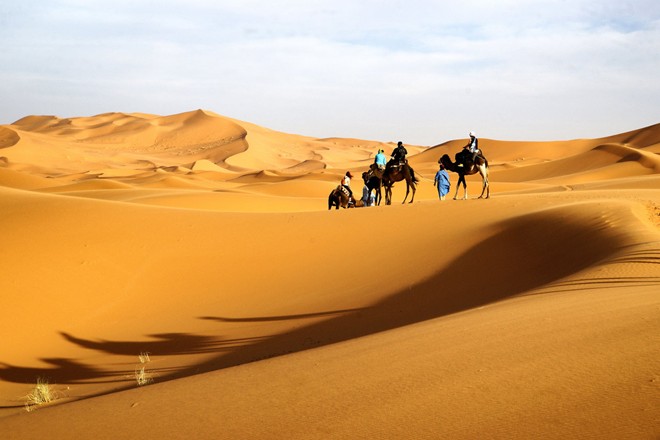 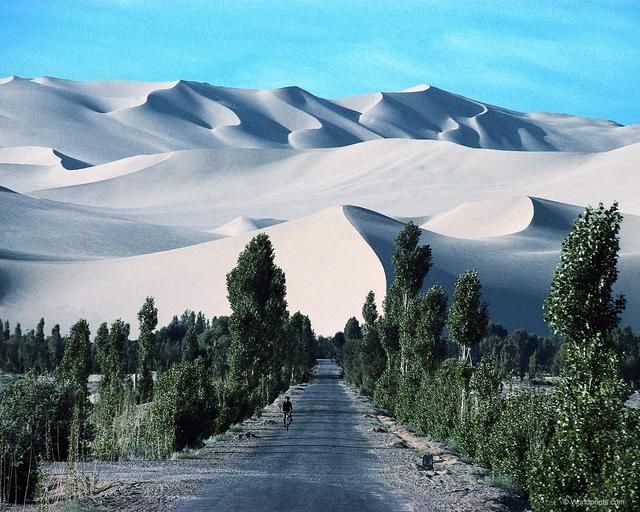 Cùng trải nghiệm cưỡi lạc đà chu du trên sa mạc mênh mông
Sa mạc Gobi có nhiều cồn cát, đồng bằng sỏi và núi đá
1. Hoạt động kinh tế
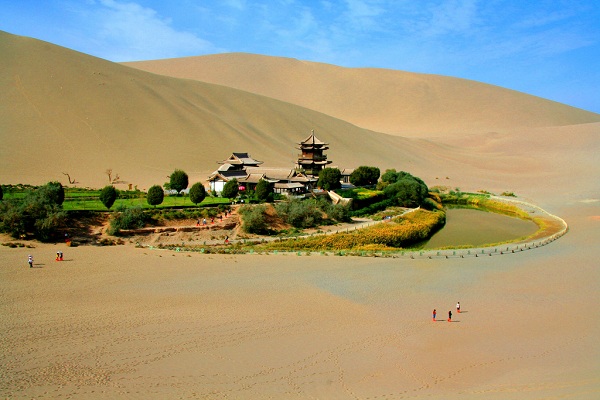 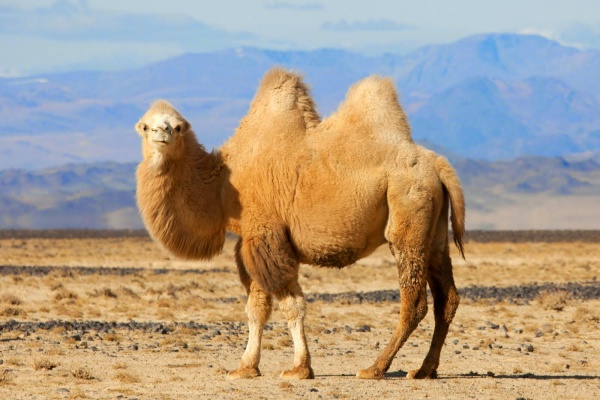 Ốc đảo - thiên đường giữa sa mạc Gobi
Lạc đà hai bướu
Du lịch ở hoang mạc Gô bi
1. Hoạt động kinh tế
Khai thác nước ngầm, khoáng sản,…
Phát triển du lịch ở hoang mạc
2. Hoang mạc đang ngày càng mở rộng
Nguyên nhân:
2. Hoang mạc đang ngày càng mở rộng
Gió
Hoang mạc
Phần đất bị hoang mạc hóa
Quá trình hoang mạc hóa do cát lấn
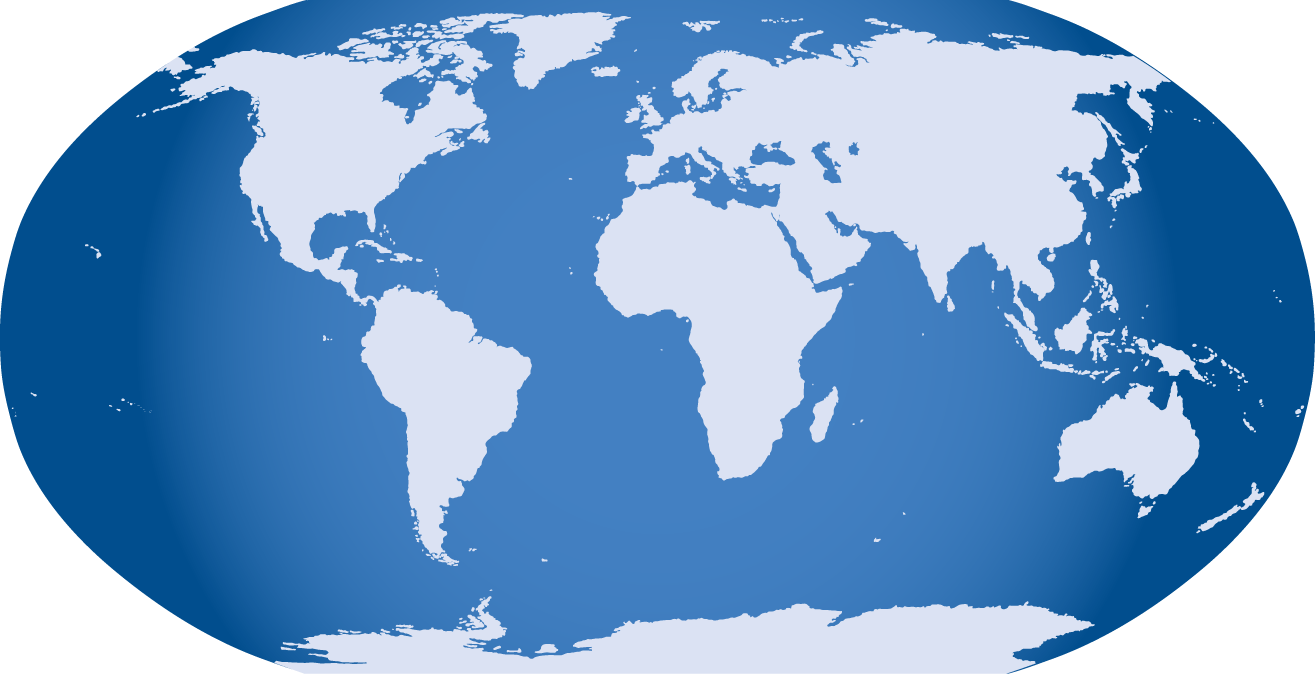 CHÂU PHI
Hoang mạc
Phần đất bị hoang mạc hóa
Lược đồ phân bố hoang mạc trên Trái Đất
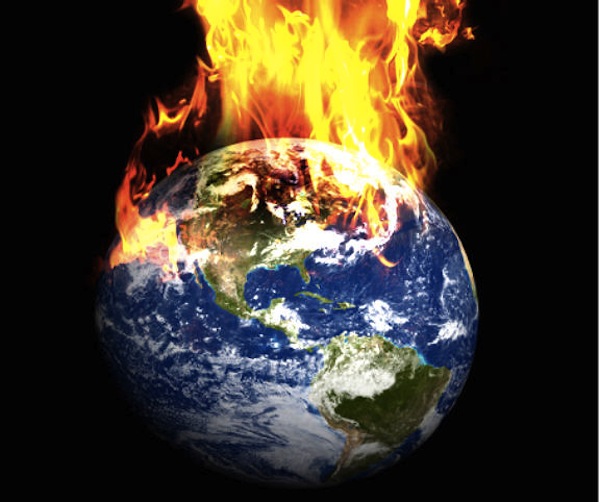 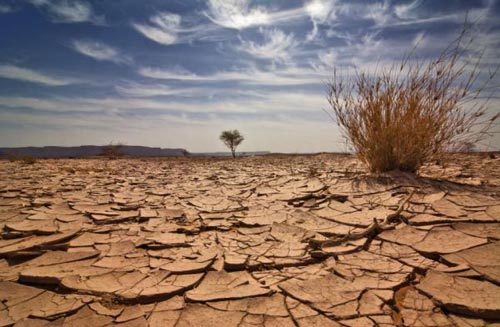 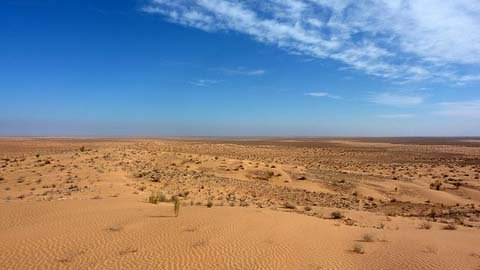 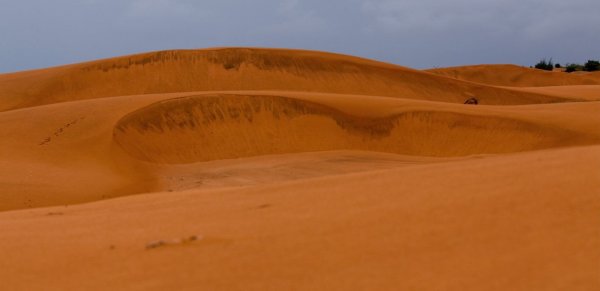 Biến đổi khí hậu
2. Hoang mạc đang ngày càng mở rộng
Nguyên nhân:
Cát lấn
Biến đổi khí hậu toàn cầu
Tác động của con người
2. Hoang mạc đang ngày càng mở rộng
Nguyên nhân:
Cát lấn
Biến đổi khí hậu toàn cầu
Tác động của con người
Biện pháp: 
Khai thác nước ngầm
-   Trồng rừng
  Cải tạo hoang mạc thành đất trồng
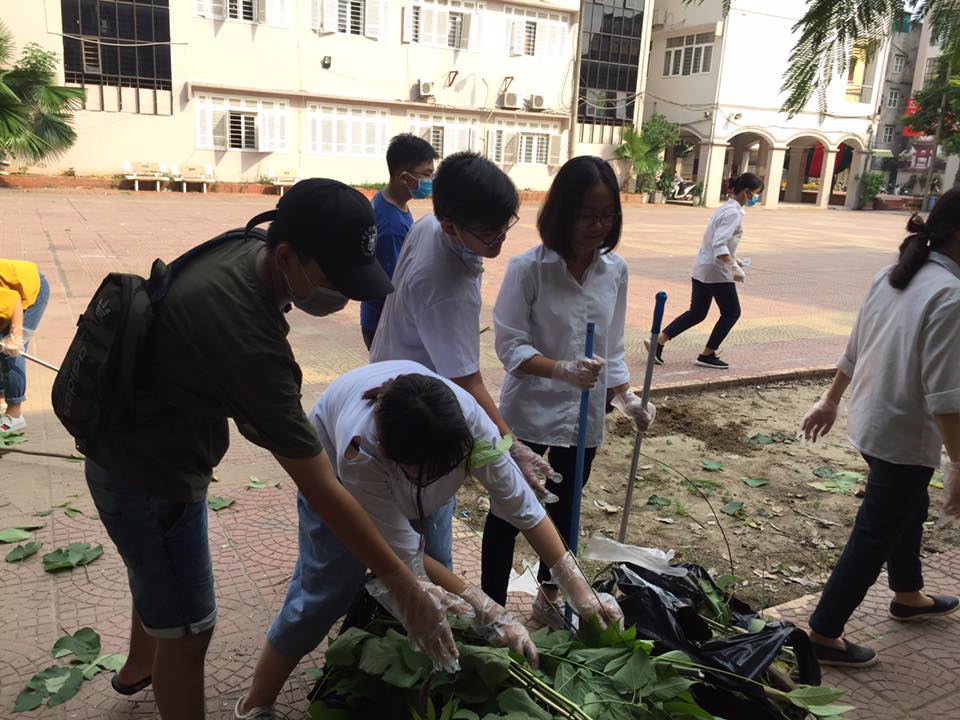 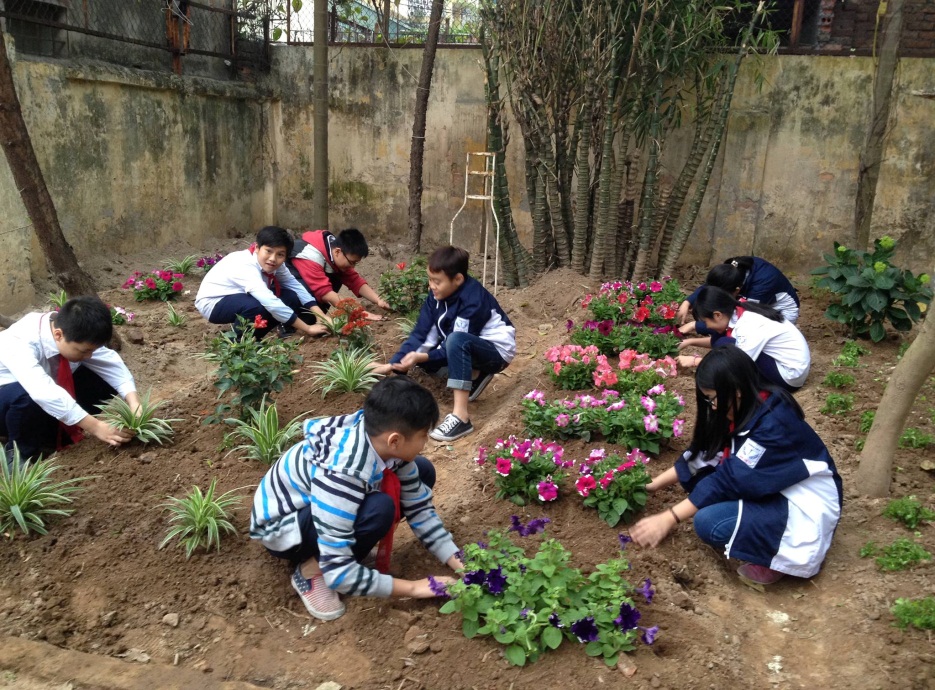 http://www.baodoi.com/tintuc/kinh-doanh/Kiem-tien-voi-muoi-tai-noi-nong-nhat-trai-dat-35584